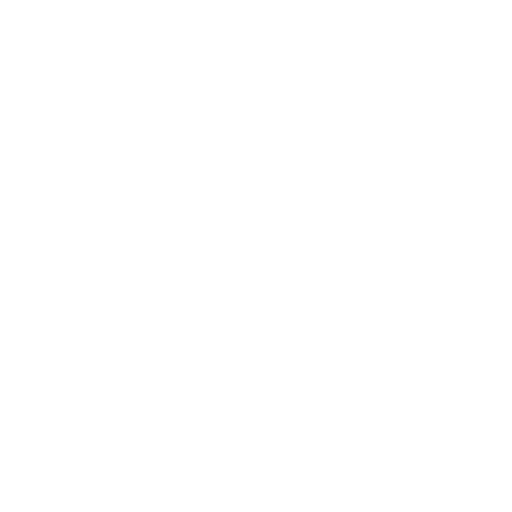 B
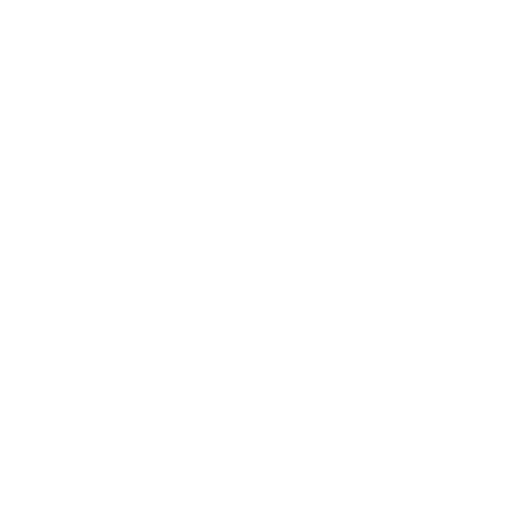 Любая система способна быстро сломаться
Brittle (хрупкий)
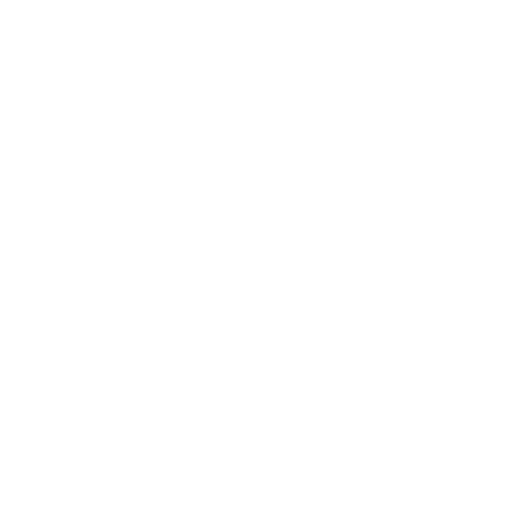 A
Продвижение санаторно-курортных организаций в условиях новой реальности
Невозможность повлиять на непрекращающиеся изменения
Anxious (тревожный)
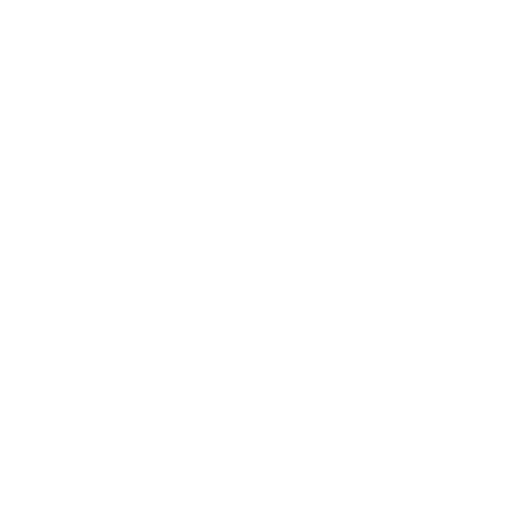 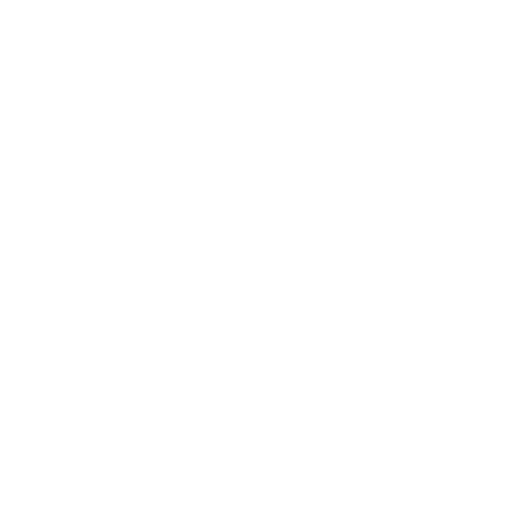 N
Непредсказуемость последствий действий
Nonlinear (нелинейный)
Переизбыток информации
Incomprehensible (непостижимый)
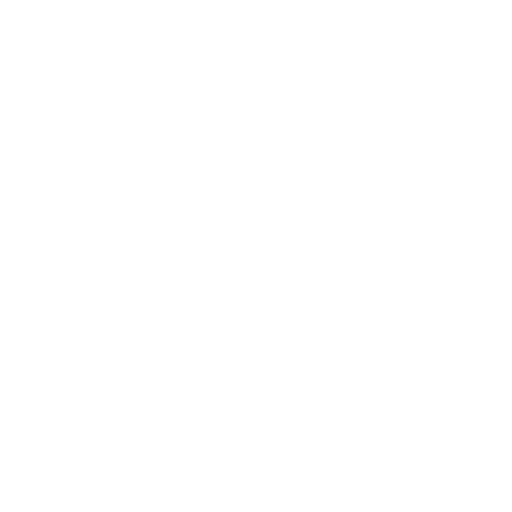 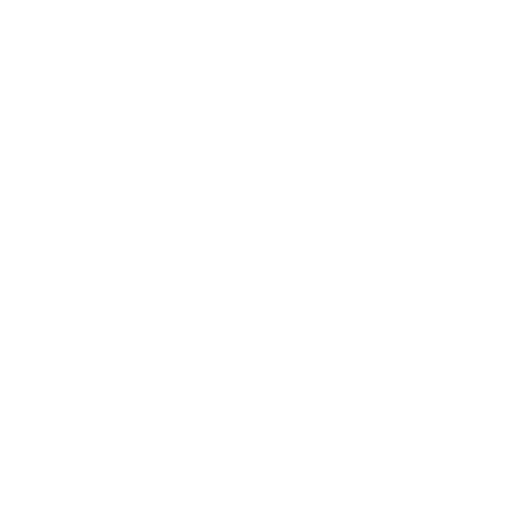 I
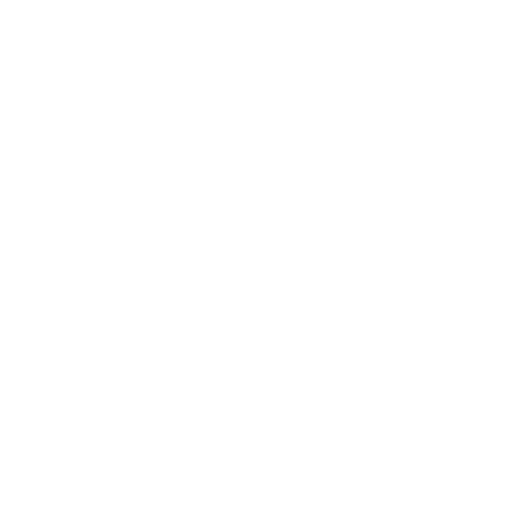 https://trends.rbc.ru/trends/futurology/62866fde9a794701a4c38ae4
© МАЛЬЦЕВА Юлия Анатольевна
SHIVA vs TACI
B
Любая система способна быстро сломаться
Brittle (хрупкий)
A
Невозможность повлиять на непрекращающиеся изменения
Anxious (тревожный)
N
Непредсказуемость последствий действий
Nonlinear (нелинейный)
I
Переизбыток информации
Incomprehensible (непостижимый)
https://trends.rbc.ru/trends/futurology/62866fde9a794701a4c38ae4
© МАЛЬЦЕВА Юлия Анатольевна
ДОВЕРИЕ
B
A
SHIVA vs TACI
Любая система способна быстро сломаться
Brittle (хрупкий)
- к личности врача
- к медицинским организациям
- к системе здравоохранения
- общественное доверие к здравоохранению
Невозможность повлиять на непрекращающиеся изменения
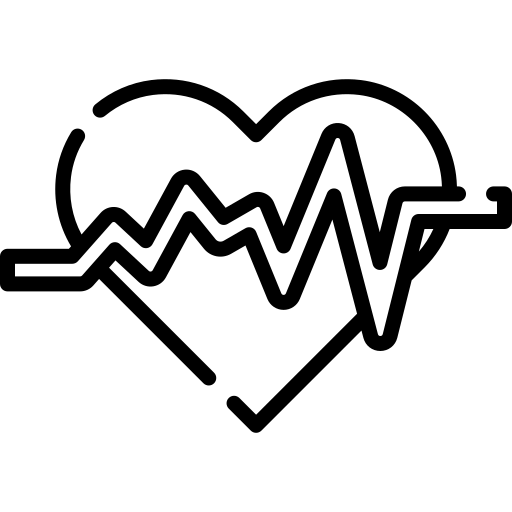 Anxious (тревожный)
Непредсказуемость последствий действий
Nonlinear (нелинейный)
N
Переизбыток информации
Incomprehensible (непостижимый)
I
https://blog.bitobe.ru/article/zhizn-posle-bani-voshod-novyh-mirov/?ysclid=lmxebzr59t71100077
© МАЛЬЦЕВА Юлия Анатольевна
РЕЗУЛЬТАТЫ
SHIVA vs TACI
ДОВЕРИЕ
329 респондентов
60%
доверие медицинскому работнику
- к личности врача
- к медицинским организациям
- к системе здравоохранения
- общественное доверие к здравоохранению
41% 
41–59 лет
48%
32.5% 
20–40 лет
короткий период ожидания
40%
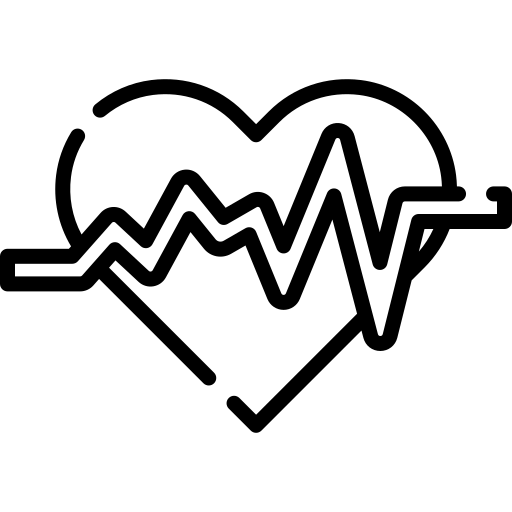 возможность коммуницировать с медицинским персоналом
24.8% 
>60 лет
https://blog.bitobe.ru/article/zhizn-posle-bani-voshod-novyh-mirov/?ysclid=lmxebzr59t71100077
© МАЛЬЦЕВА Юлия Анатольевна
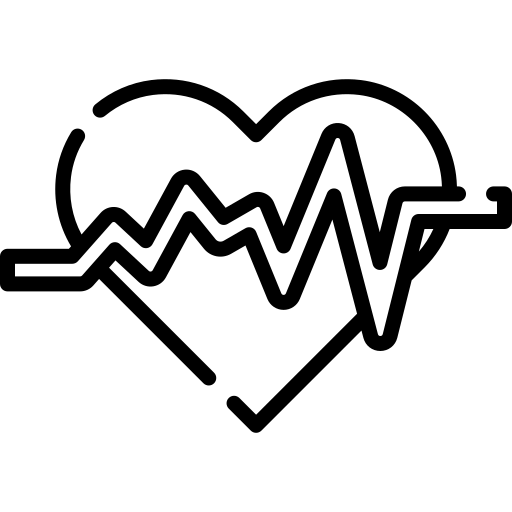 РЕЗУЛЬТАТЫ
ДОВЕРИЕ
329 респондентов
60%
доверие медицинскому работнику
- к личности врача
- к медицинским организациям
- к системе здравоохранения
- общественное доверие к здравоохранению
41% 
41–59 лет
рекомендации друзей/знакомых
33,6%
48%
32.5% 
20–40 лет
короткий период ожидания
консультация лечащего врача
20,7%
40%
сайты отзовики
возможность коммуницировать с медицинским персоналом
13,8%
24.8% 
>60 лет
© МАЛЬЦЕВА Юлия Анатольевна
329 респондентов
41% 
41–59 лет
32.5% 
20–40 лет
24.8% 
>60 лет
РЕЗУЛЬТАТЫ
60%
доверие медицинскому работнику
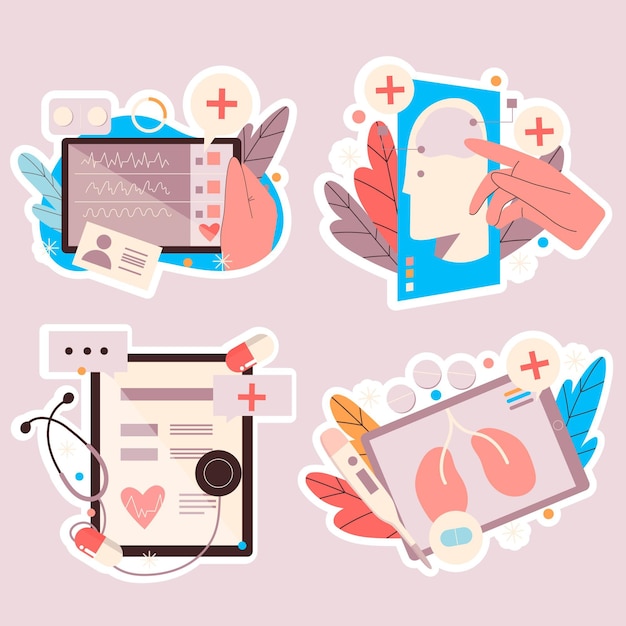 рекомендации друзей/знакомых
33,6%
48%
короткий период ожидания
консультация лечащего врача
20,7%
40%
сайты отзовики
возможность коммуницировать с медицинским персоналом
13,8%
© МАЛЬЦЕВА Юлия Анатольевна
78%
Каналы установления первого контакта:
37% телефонная связь
35,2% официальный сайт организации
14,8% медицинское учреждение
5,6% социальные сети
организаций целенаправленно привлекают потребителей
Только 1,1%
организаций используют совокупно несколько каналов привлечения
ТРЕНДЫ ПРОДВИЖЕНИЯ
РЕЗУЛЬТАТЫ
78%
гибкость и адаптивность 
возможность и способность перейти на другую площадку, найти альтернативный способ коммуникации, перестроить контент
бережные и поддерживающие коммуникации
контент должен стать человечным и теплым
комплексный маркетинг
использование всех инструментов, в том числе офлайн
коллаборации и ко-маркетинг
объединить свой опыт с другими командами
нейросети
email-рассылки, чат-боты
Каналы установления первого контакта:
37% телефонная связь
35,2% официальный сайт организации
14,8% медицинское учреждение
5,6% социальные сети
организаций целенаправленно привлекают потребителей
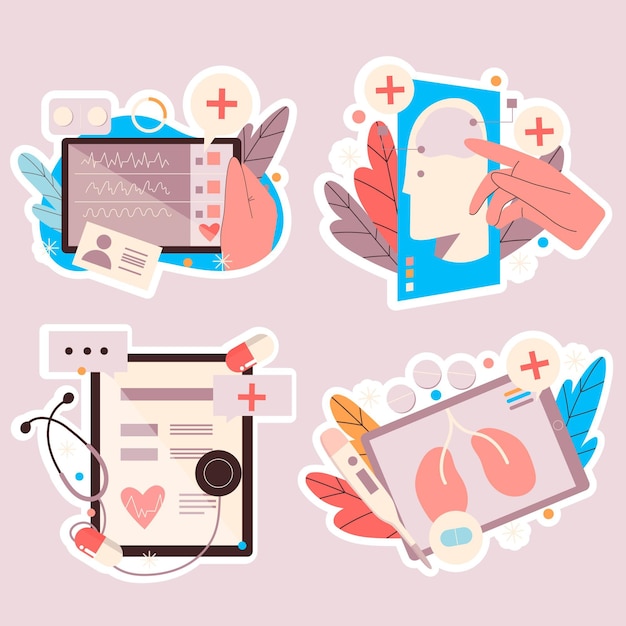 рекомендации друзей/знакомых
33,6%
консультация лечащего врача
20,7%
сайты отзовики
13,8%
Только 1,1%
организаций используют совокупно несколько каналов привлечения
https://netology.ru/blog/01-2023-promotion-trends?ysclid=lmxmjrty7w43223826
© МАЛЬЦЕВА Юлия Анатольевна
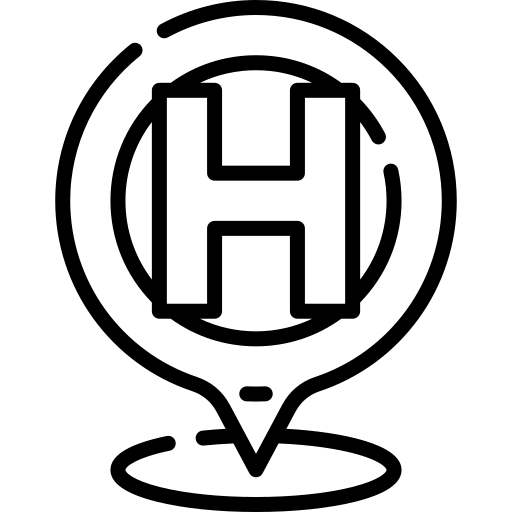 КОММУНИКАЦИОННЫЕ
 «ТОЧКИ РОСТА»
ТРЕНДЫ ПРОДВИЖЕНИЯ
РЕЗУЛЬТАТЫ
78%
гибкость и адаптивность 
бережные и поддерживающие коммуникации
комплексный маркетинг
коллаборации и ко-маркетинг
нейросети
email-рассылки, чат-боты
Каналы установления первого контакта:
37% телефонная связь
35,2% официальный сайт организации
14,8% медицинское учреждение
5,6% социальные сети
организаций целенаправленно привлекают потребителей
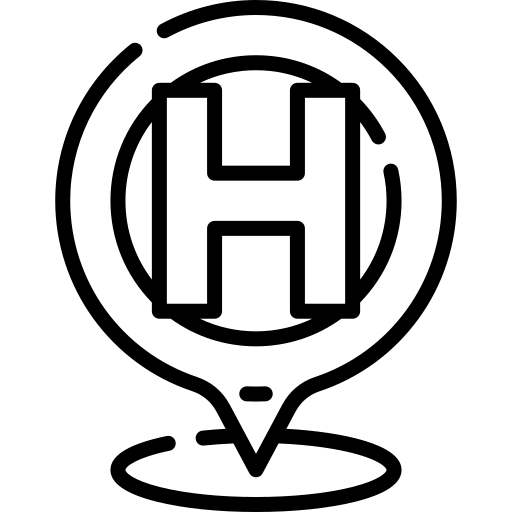 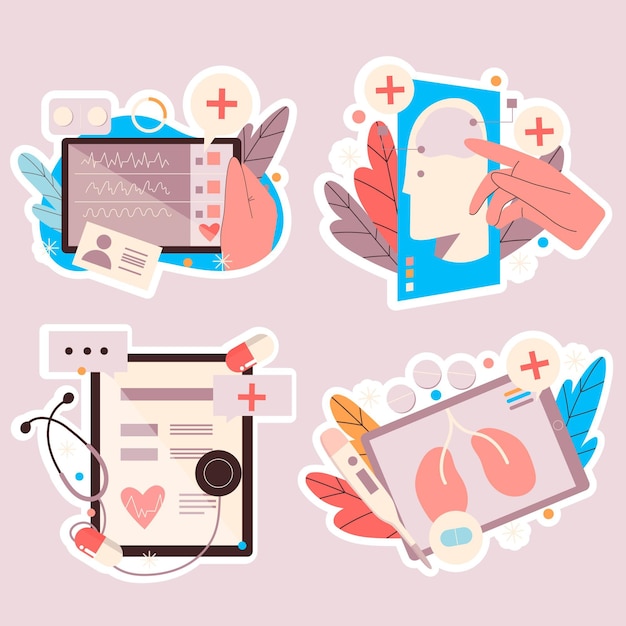 Только 1,1%
организаций используют совокупно несколько каналов привлечения
https://netology.ru/blog/01-2023-promotion-trends?ysclid=lmxmjrty7w43223826
© МАЛЬЦЕВА Юлия Анатольевна
ФАКТОРЫ УСПЕХА
ТРЕНДЫ ПРОДВИЖЕНИЯ
КОММУНИКАЦИОННЫЕ
 «ТОЧКИ РОСТА»
гибкость и адаптивность 
возможность и способность перейти на другую площадку, найти альтернативный способ коммуникации, перестроить контент
бережные и поддерживающие коммуникации
контент должен стать человечным и теплым
комплексный маркетинг
использование всех инструментов, в том числе офлайн
коллаборации и ко-маркетинг
объединить свой опыт с другими командами
нейросети
email-рассылки, чат-боты
Изучение и адаптация лучших практик
Построение системы на уровне региона
Демонстрация историй успеха и активное продвижение  успешных практик
https://netology.ru/blog/01-2023-promotion-trends?ysclid=lmxmjrty7w43223826
© МАЛЬЦЕВА Юлия Анатольевна
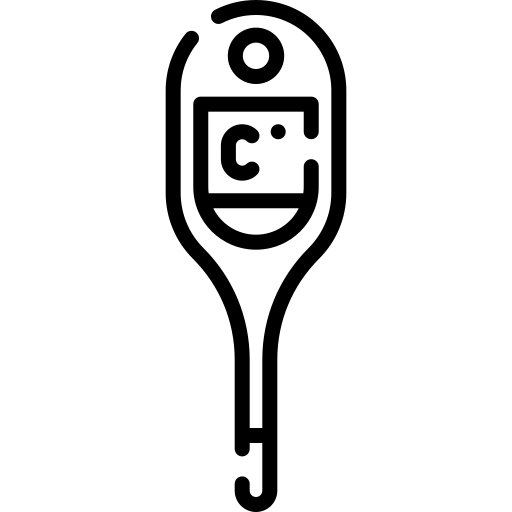 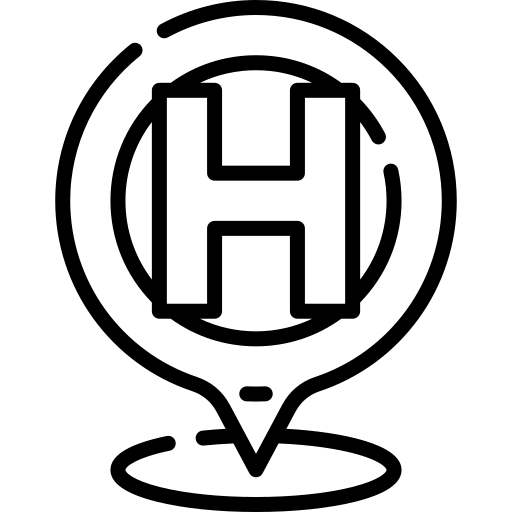 ?
КОММУНИКАЦИОННЫЕ
 «ТОЧКИ РОСТА»
ФАКТОРЫ УСПЕХА
Изучение и адаптация лучших практик
Ваши вопросы?
Построение системы на уровне региона
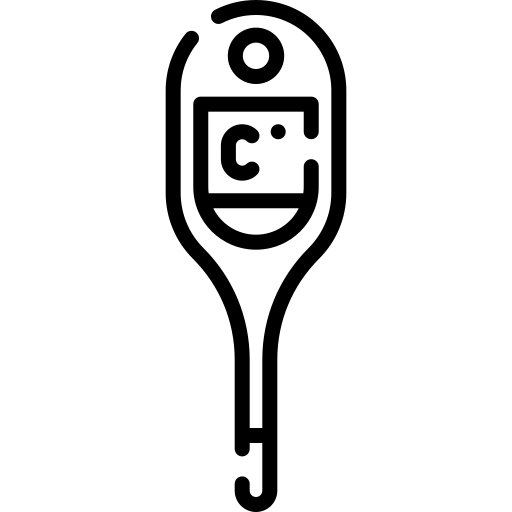 Демонстрация историй успеха и активное продвижение  успешных практик
© МАЛЬЦЕВА Юлия Анатольевна
?
ФАКТОРЫ УСПЕХА
Изучение и адаптация лучших практик
Ваши вопросы?
Построение системы на уровне региона
Демонстрация историй успеха и активное продвижение  успешных практик
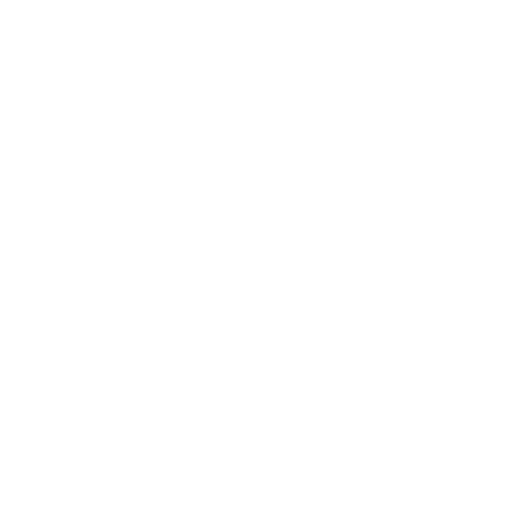 © МАЛЬЦЕВА Юлия Анатольевна